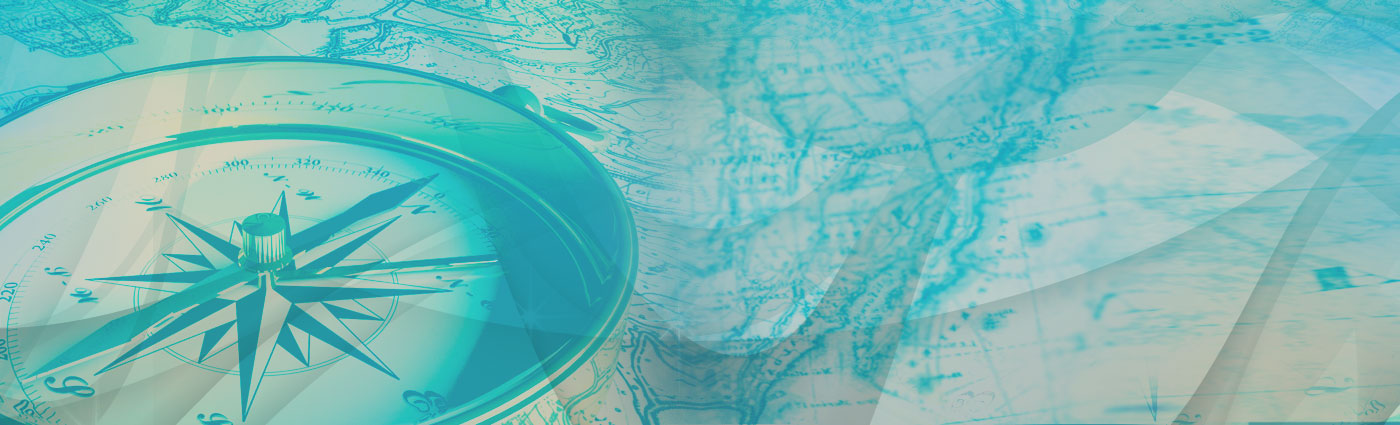 LA ZONA LITORAL
Tema 5. La zona litoral. 

Modelado litoral. Formación de la costa de Huelva.
Zonación del Litoral. Ecosistema Intermareal.
Características físico-química del medio
Poblaciones significativas de la zona litoral atlántica
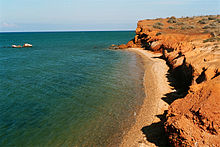 MODELADO DEL LITORAL
Procesos Geológico:
	- Meteorización
	- Erosión
	- Transporte 
	- Sedimentación

Agentes Geológicos:
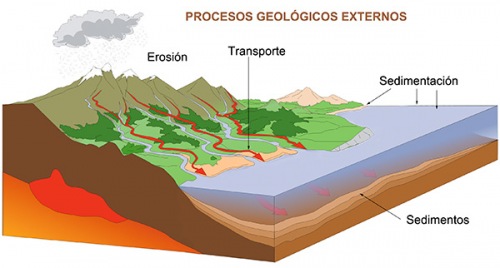 Agentes geológicos:
Son los que modifican el relieve
Aguas:
	Superficiales: ríos, aguas de arroyadas, mares
	Subterráneo
Viento
Glaciares
SON ACTIVADOS POR:
	a) Energía Solar
	b) Gravedad
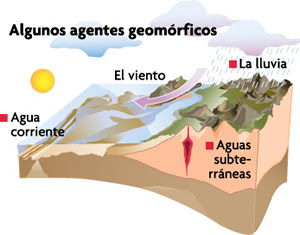 Agentes geológicos que intervienen en el modelado del  litoral:
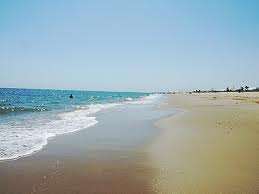 El Mar y El Viento:
Olas y corrientes 
Fuerzas gravitatorias:
Mareas
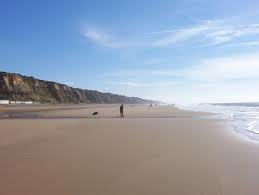 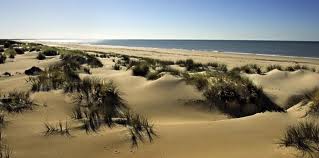 Modelado litoral por la sedimentación

Playas: franjas costeras
 con depósitos arenosos


b) Deltas: depósitos en la 
desembocadura de un 
río en un mar.
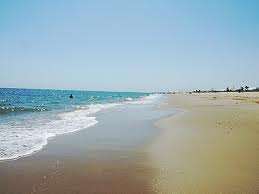 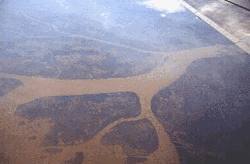 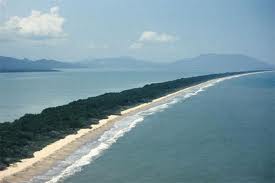 c) Barras: depósitos
 de arenas que forman islas
alargadas, paralelas a la
 costa y cerca de ellas,
 formadas por corrientes
 de deriva.

d) Flechas: son barras
con un extremo conectado
a la costa.
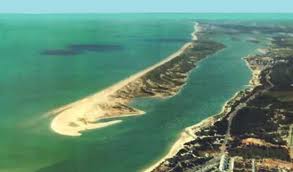 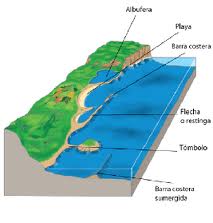 e) Tómbolos: son depósitos que conectan un islote con el continente.

f) Albuferas: lagunas
 costeras, separadas
 del mar por una barra.

g) Dunas: acumulación de arenas
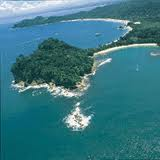 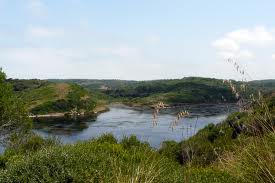 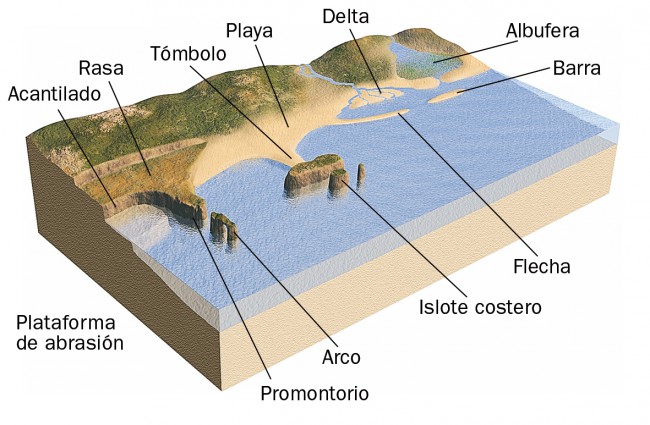 Formación del Perfila actual de la Costa de Huelva(Rodríguez Ramírez et al., 1997)
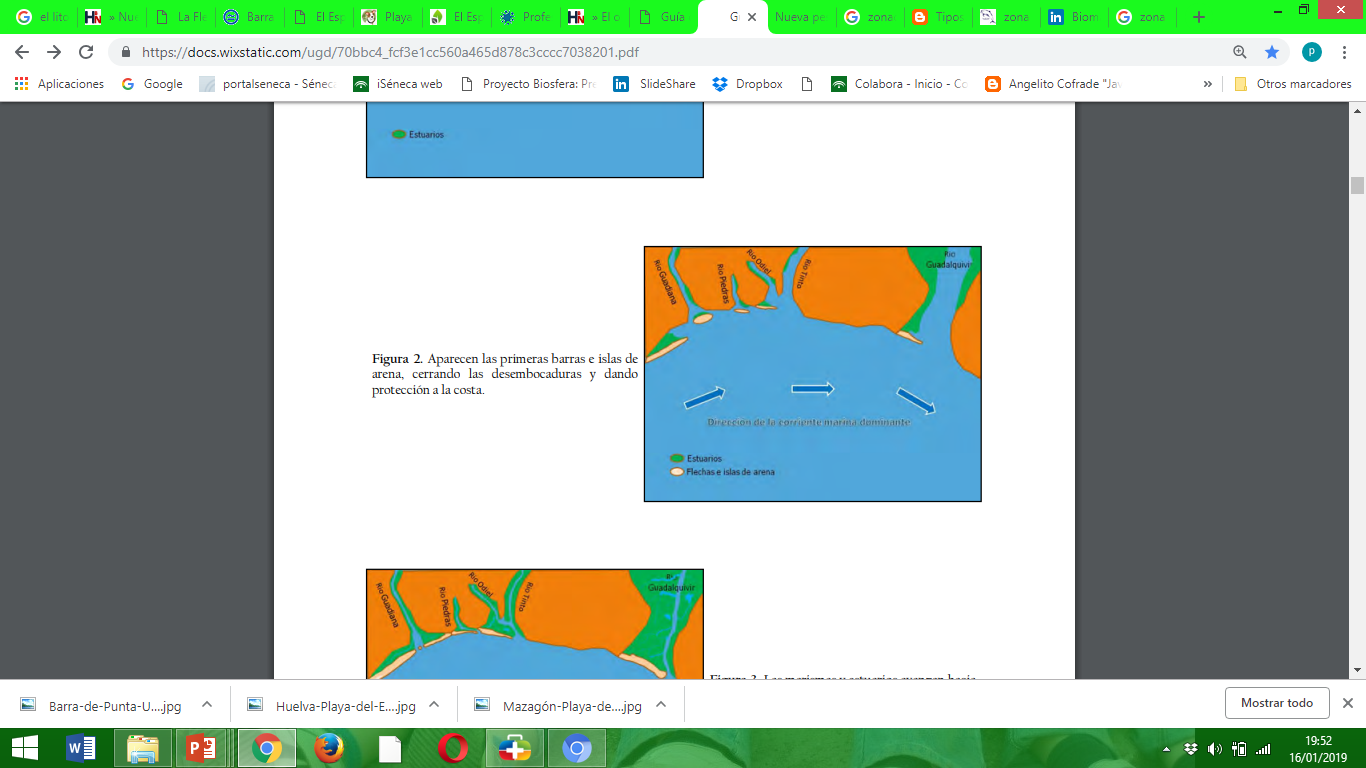 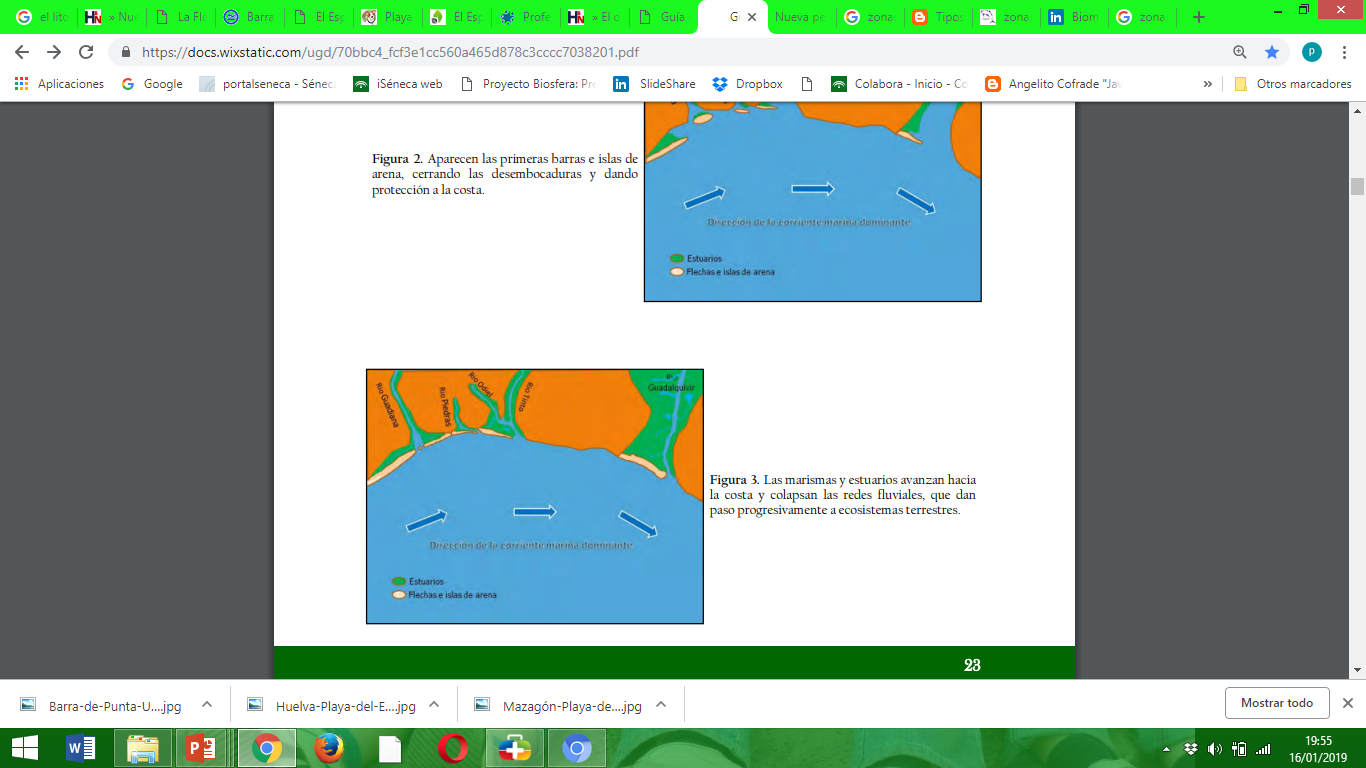 Aparecen las primeras barras e islas de arenas, cerrando las desembocaduras.
Primer estadio de la costa onubense
Marismas y estuarios avanzan hacia la costa y colapsan Las redes fluviales.
¿Qué es el litoral?
Se distinguen 4 zonas marinas:

Zona litoral: Plataforma continental

Zona batial: Talud continental

Zona abisal: Llanuras abisal

Zona hadal: Fosas oceánicas
Z. Litoral
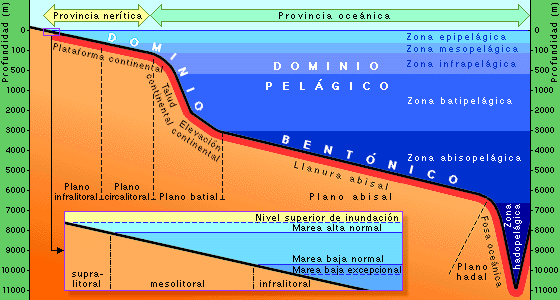 Z. Batial
Z. Abisal
Z. Hadal
Zonación Litoral
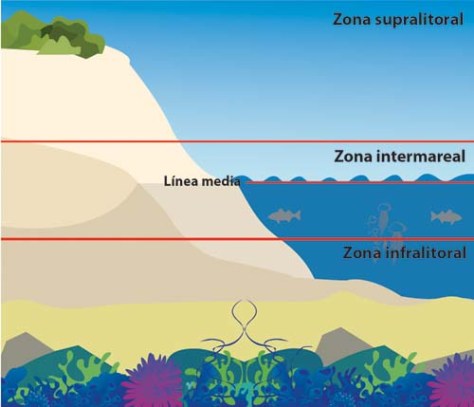 Z. Supralitoral: situada por encima de la altura de la marea máxima

Z. Intermareal (= Mesolitoral):  zona entre el nivel máximo y mínimo de la marea.

Z. Infralitoral: zona de inmersión permanente
Ecosistema Intermareal
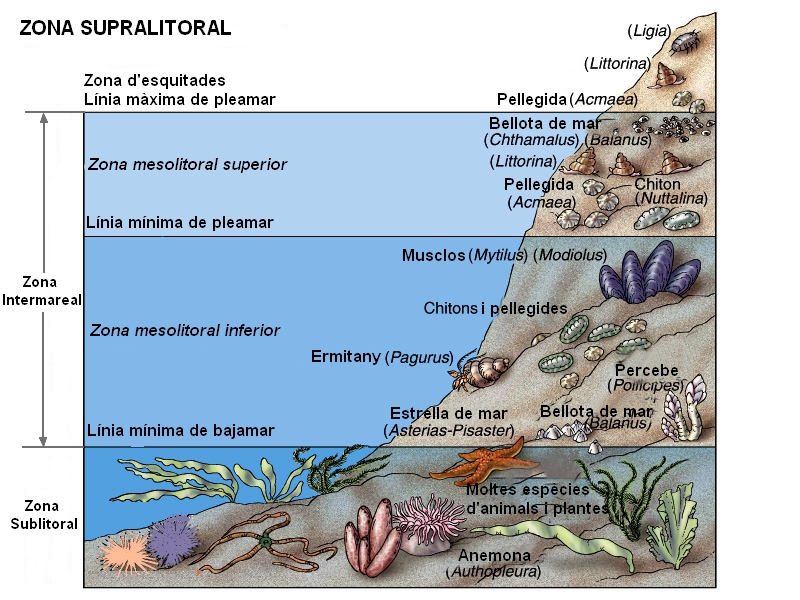 Biotopo:
Zona Intermareal
Características Físico- químicas del medio
Biocenosis:
Poblaciones de organismos bentónicos

Interrelaciones Bióticas- Abióticas
La vida Marina:
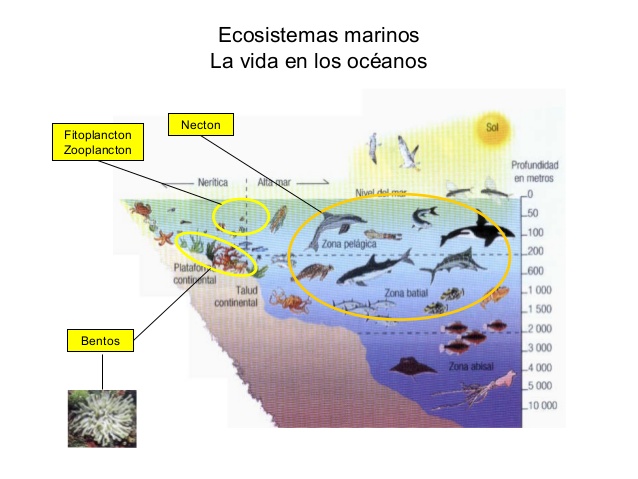 Plancton

Bentos

Necton
CARACTERÍSTICAS FÍSICO-QUÍMICAS DEL MEDIO = Factores Abióticos
1. Medio Acuoso:

- Salinidad
Conductividad
Sólidos en suspensión
pH.
-Luz
- Oxígeno disuelto
La Temperatura, condiciona:
 Cantidad de Oxígeno disuelto
Corrientes submarinas
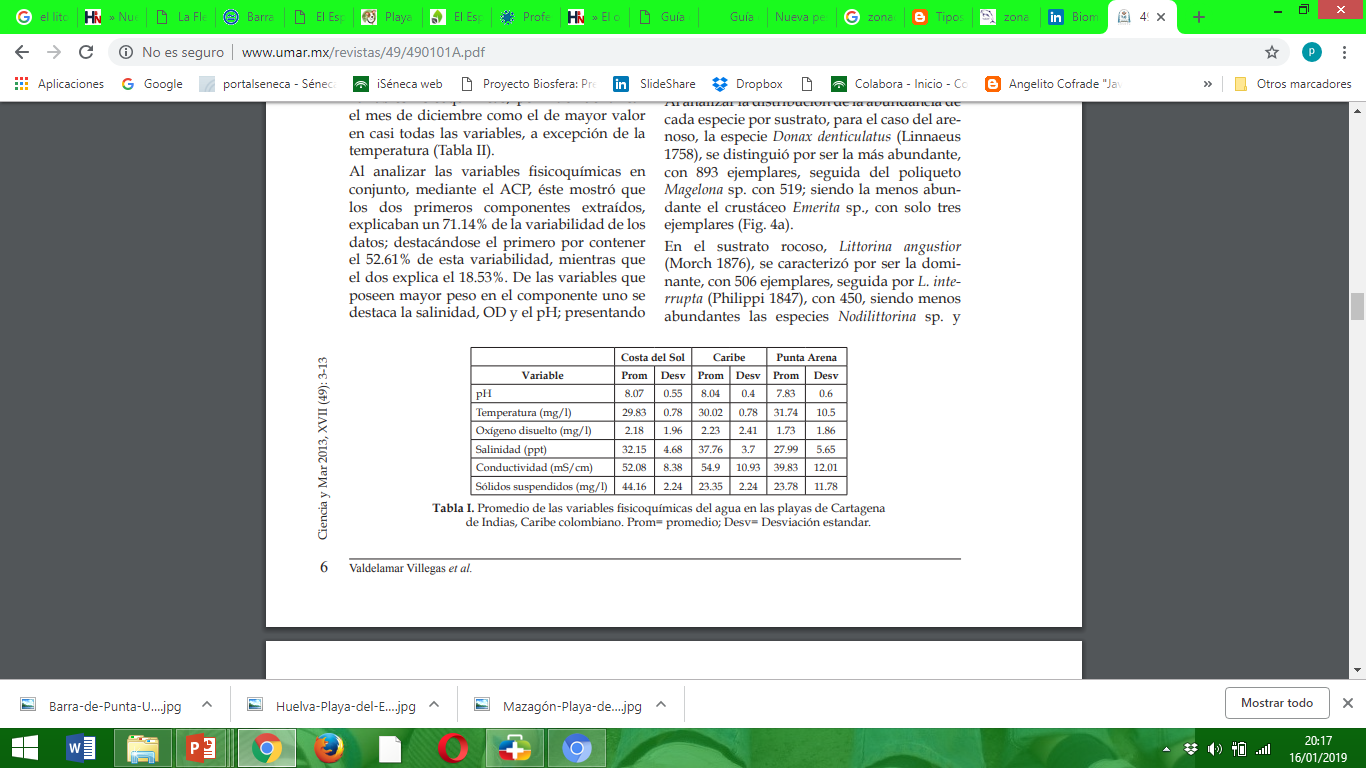 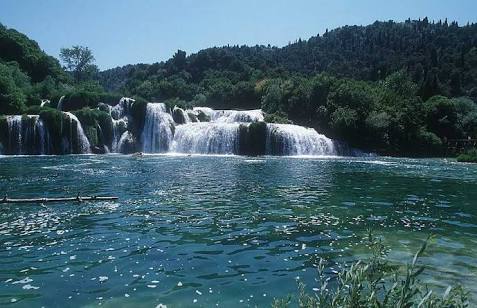 Salinidad: porcentaje de sal disuelta en el agua

Agua dulce: posee menos
 del 5 g/l (lagos y ríos)

b) Agua salobre 
(marismas y 
desembocaduras)

c) Agua salada: entre 
33 y 37 g/l (mares y océanos)
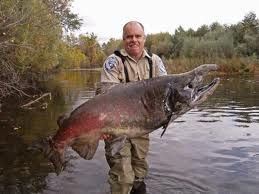 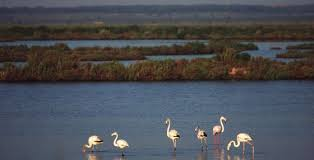 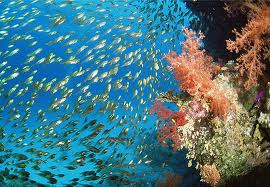 Conductividad: capacidad para dejar pasar la corriente eléctrica.

Agua dulce: posee menos
 del 10 mS/cm (lagos y ríos)

b) Agua salobre 
(marismas y 
desembocaduras)

c) Agua salada: entre 
52-54 mS/cm(mares y océanos)
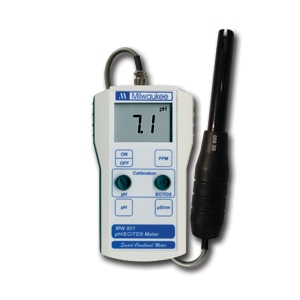 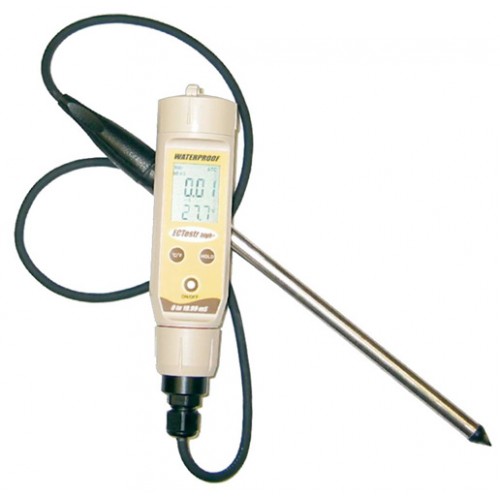 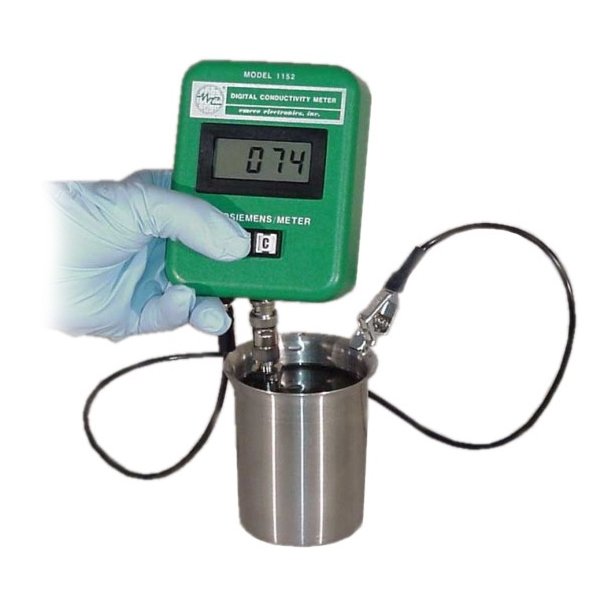 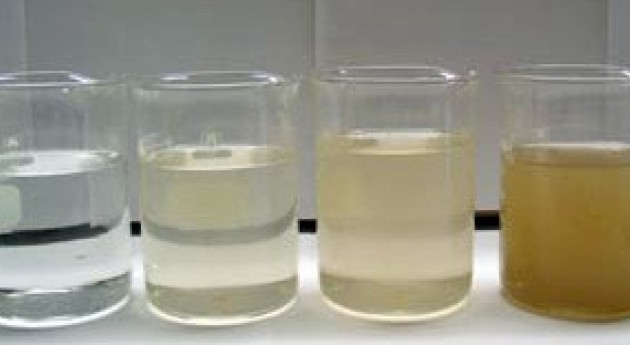 Sólidos en Suspensión: 

Condicionan la luminosidad

Tamaño: 0.01 (no sedimentables)  y
  < 0.01 mm ( generalmente sedimentables).
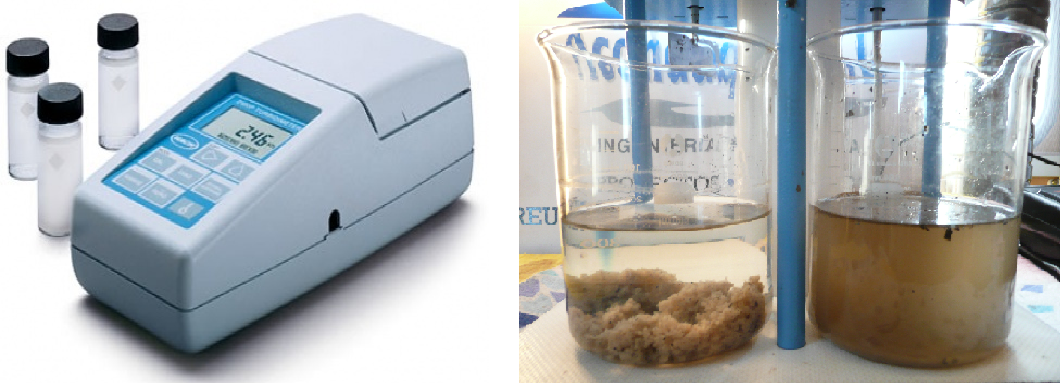 La luz: penetración de los rayos luminosos

Zonación por la luz:
Zona Eufótica: Recibe
 iluminación para realizar
 la fotosíntesis (hasta 50m).
b) Zona Oligofótica: 
zona de penumbra
c) Zona  Afótica: Sin luz
 (a partir de 500 m)
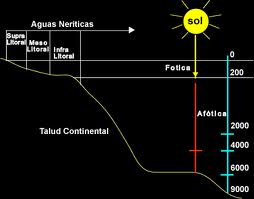 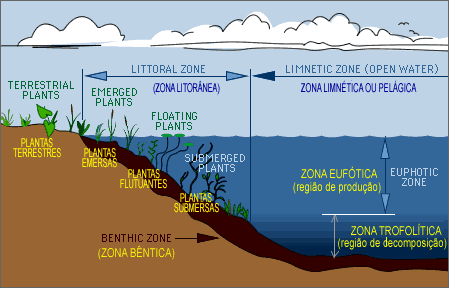 pH: 
Medio Neutro: 7
Medio Ácido: < 7
Medio Básico: >7
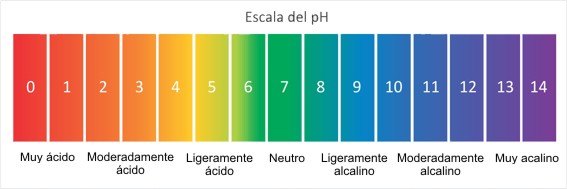 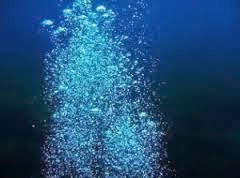 Oxígeno Disuelto
Niveles normales: >5 mg/l
Hipoxia: <4 mg/l
Anoxia: < 2mg/l
Temperatura, influye sobre:

Oxigeno disuelto 
  (a mayor Tª            menos O2)

Corrientes marinas: Las aguas calientes ascienden  y ocasionan una  redistribución de nutrientes  y por lo tanto hay un afloramiento del fitoplancton.
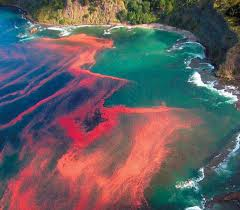 2. Fondo

Tipo de Fondo: Blando  y Duro

Salinidad (= Agua)

pH (=Agua)
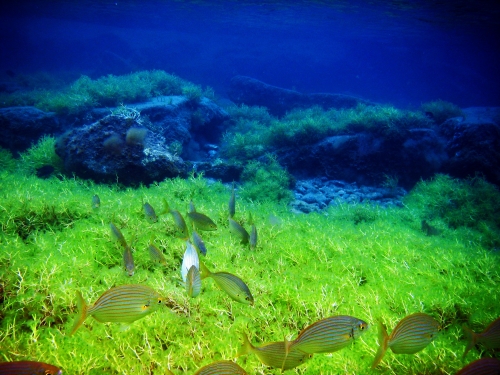 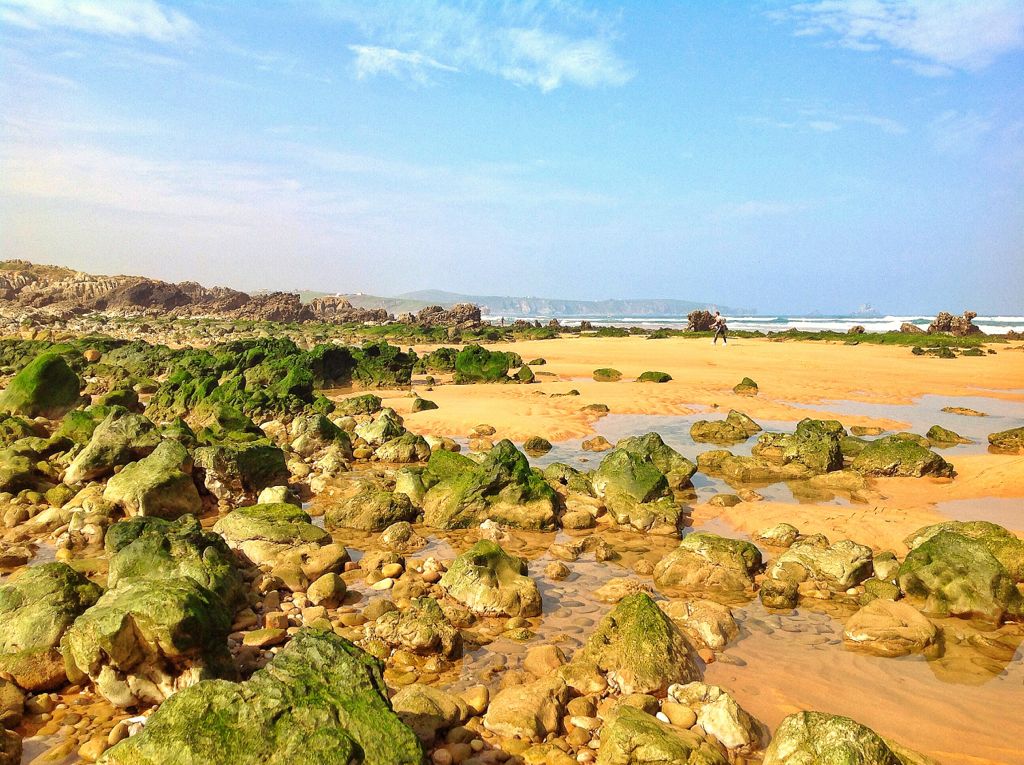 Tipo de Fondo
- Duros:
Plataformas de abrasión
 Intermareales rocosos 
Intermareales de cantos rodados 

Blandos:
Intermareales arenosos 
Intermareales barrosos 
Marismas
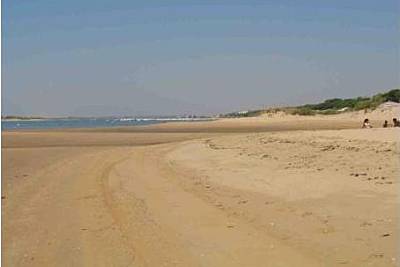 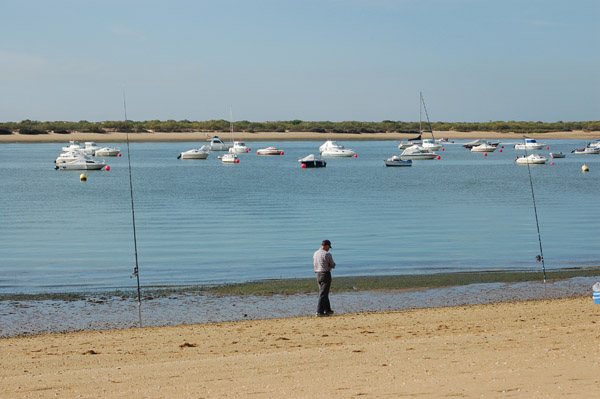